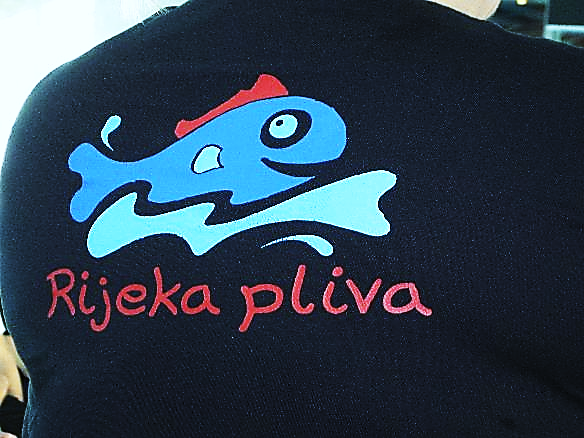 8. ožujak
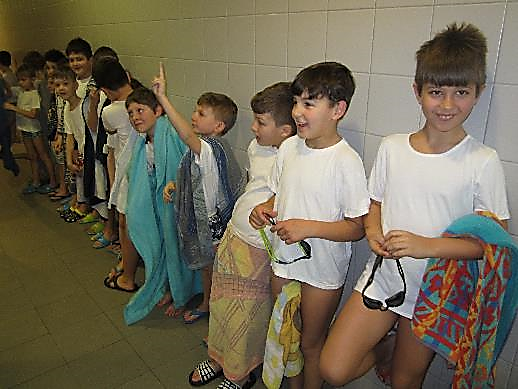 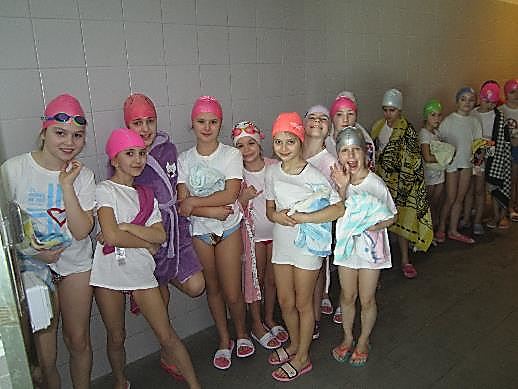 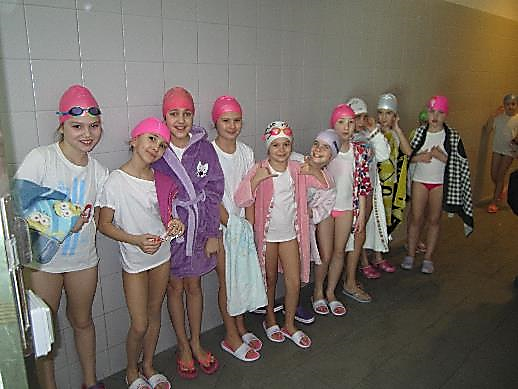 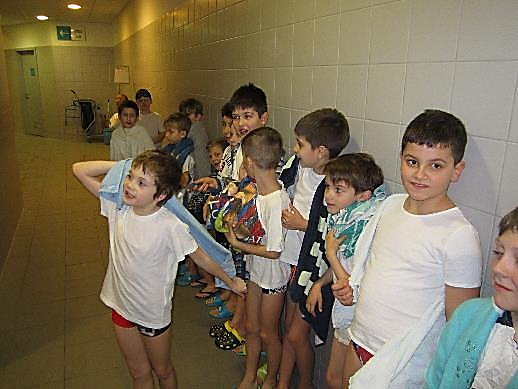 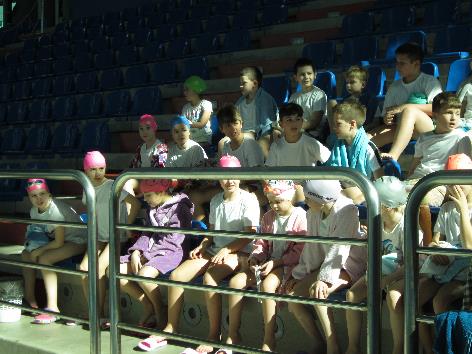 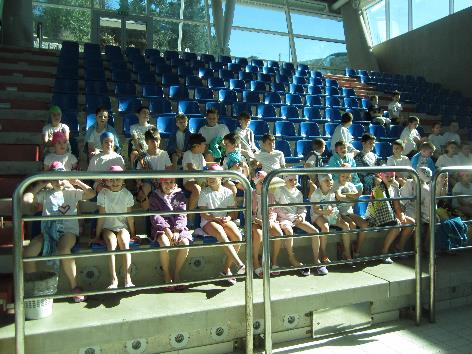 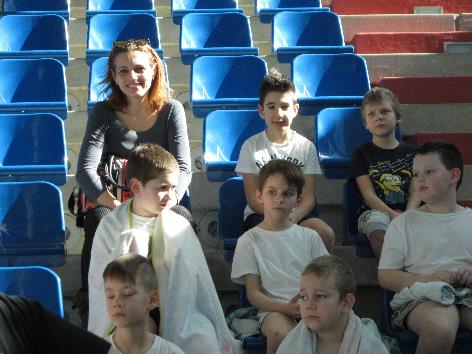 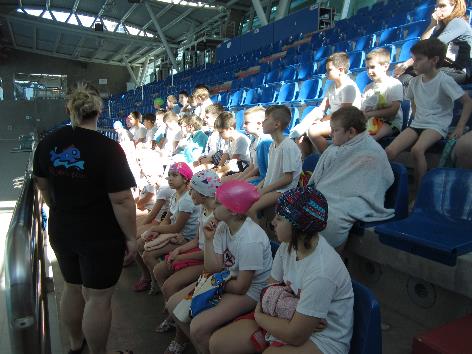 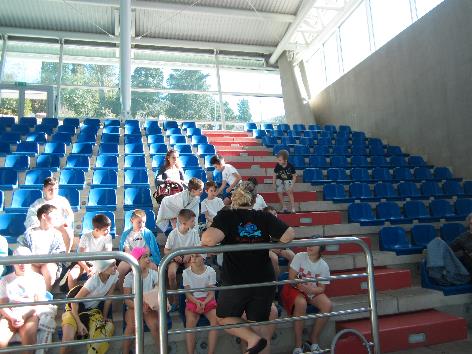 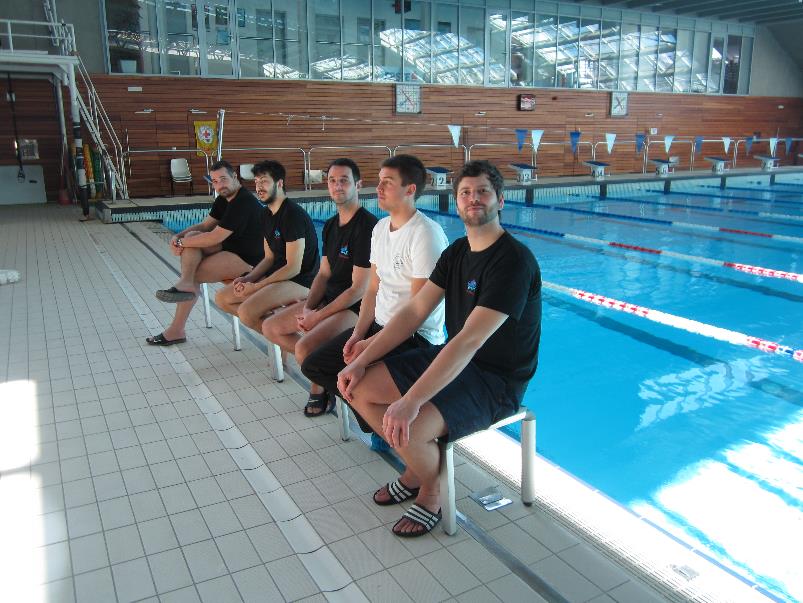 Treneri:
Alan  Smajli
Danijel  Kancijanić
Martina  Mašić
Ivan  Uravić
Ivan  Šimac
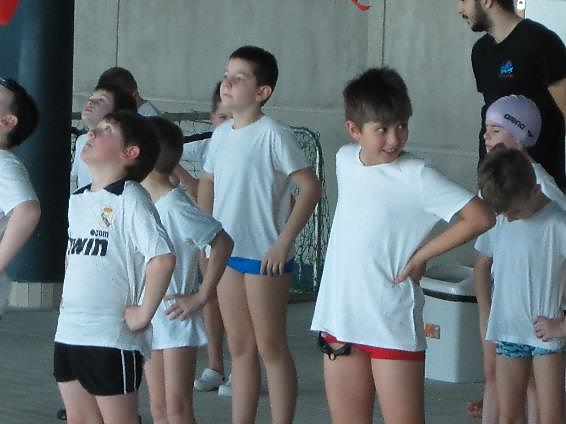 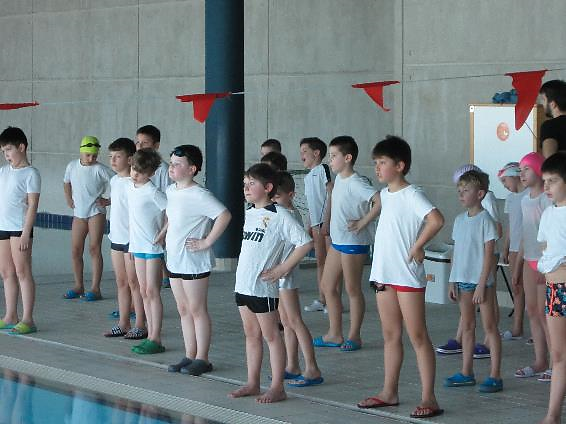 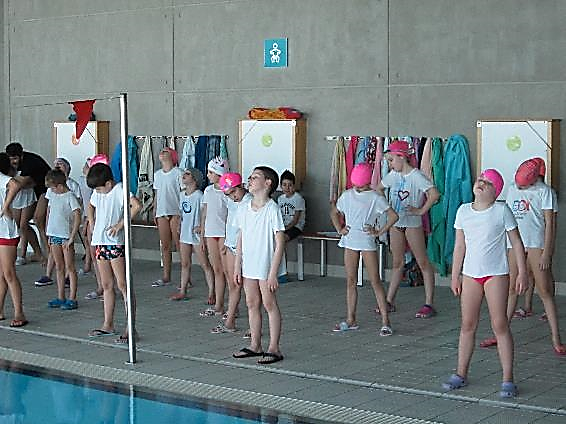 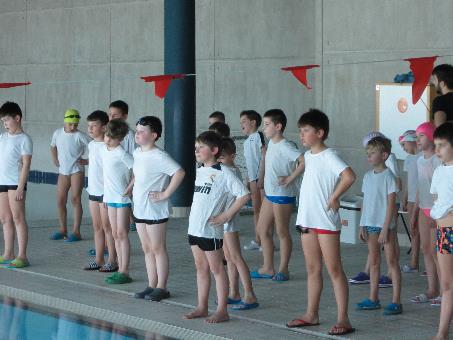 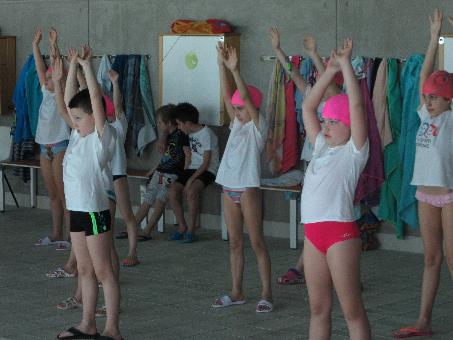 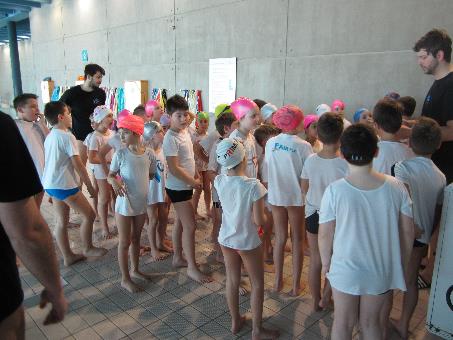 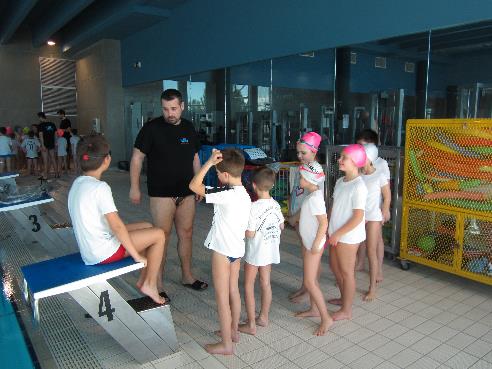 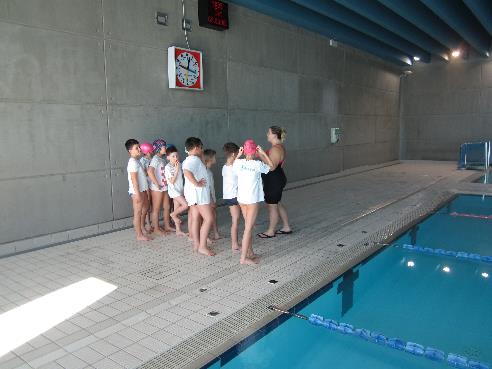 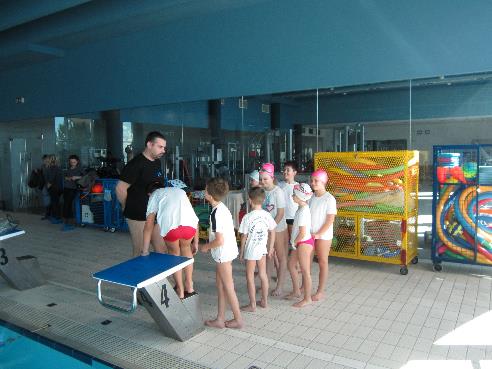 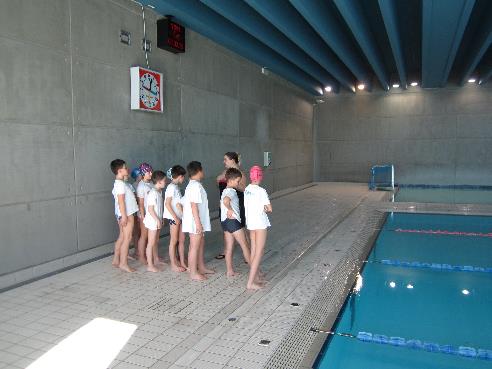 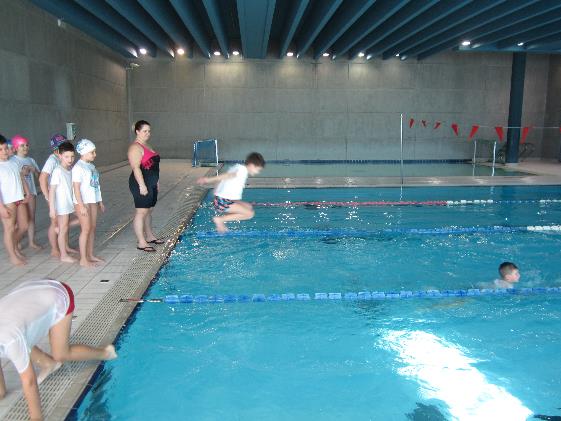 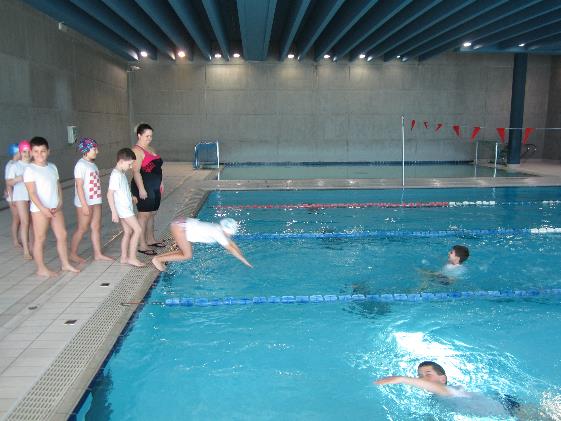 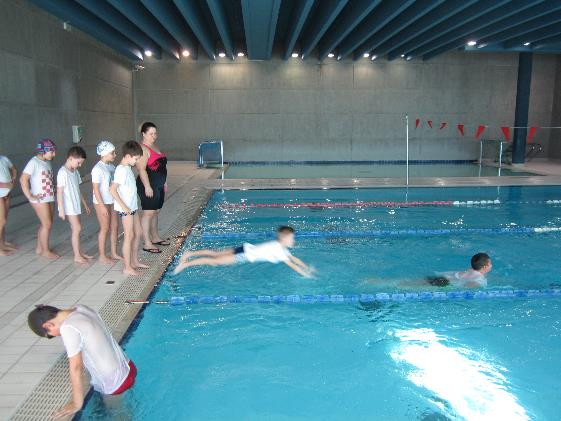 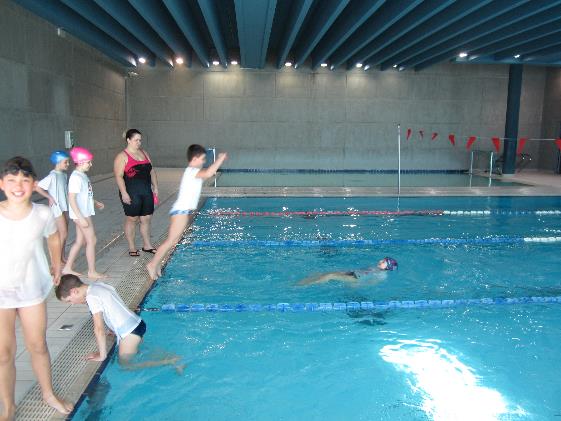 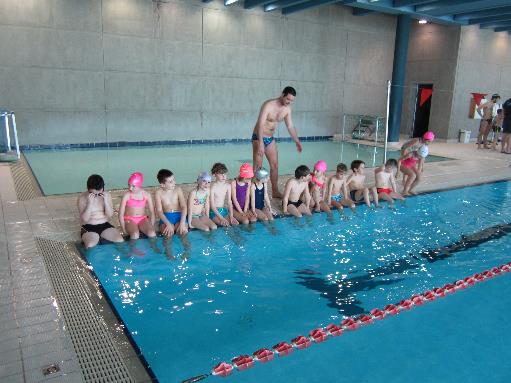 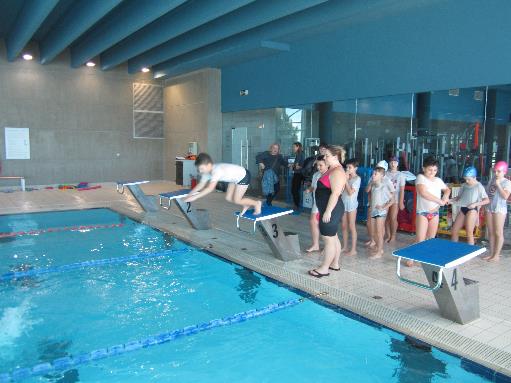 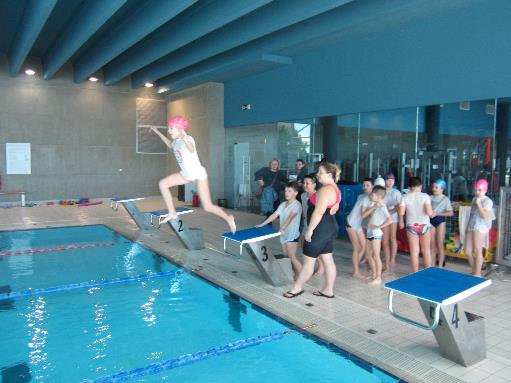 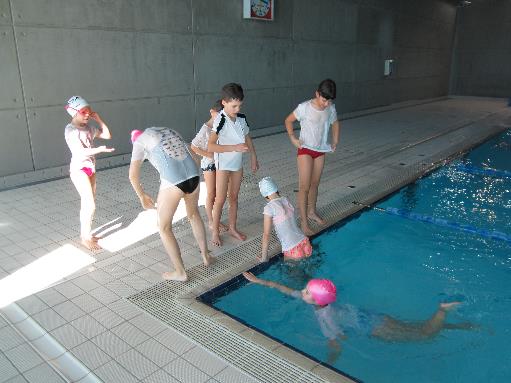 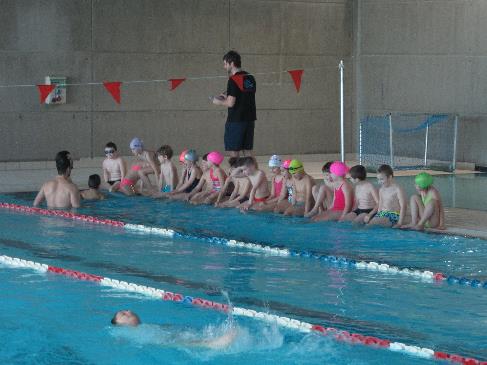 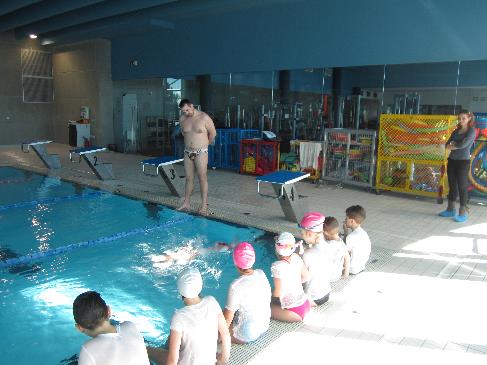 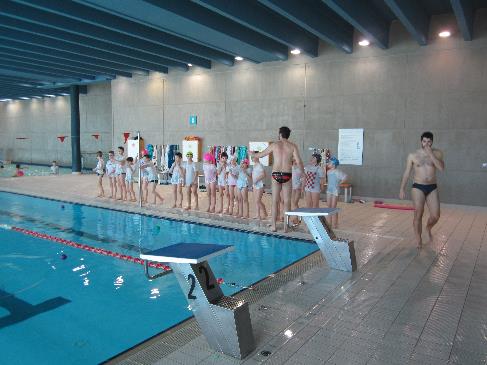 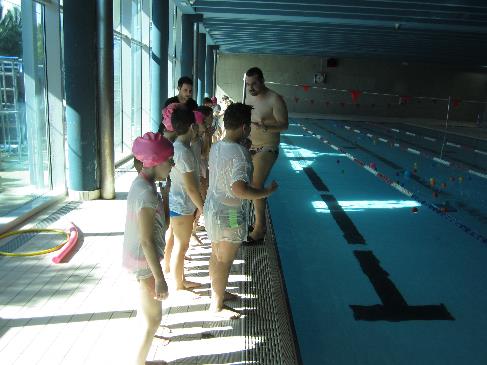 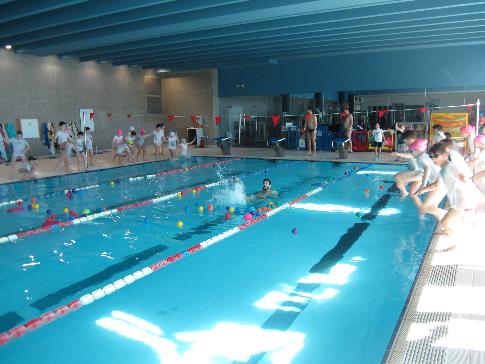 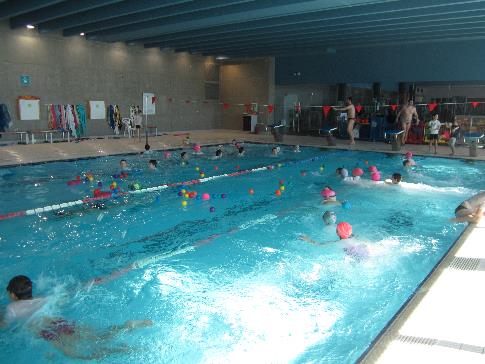 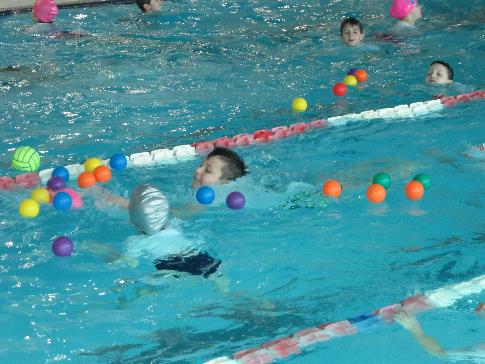 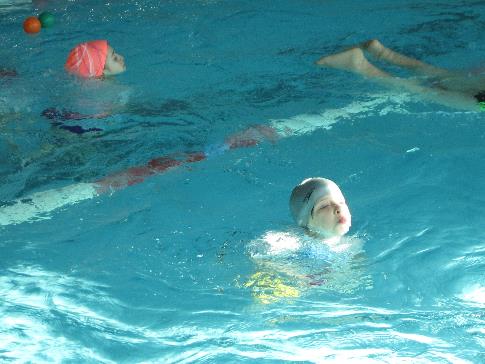 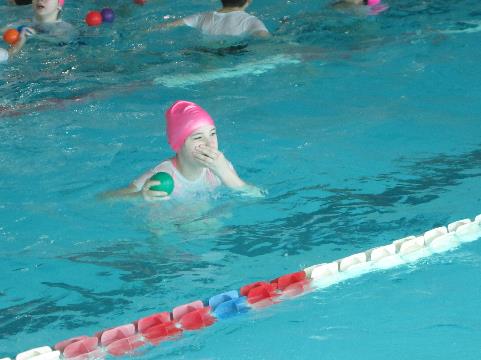 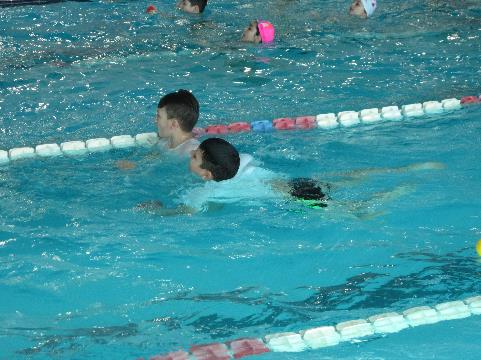 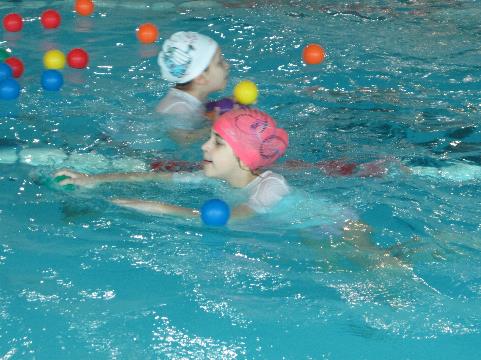 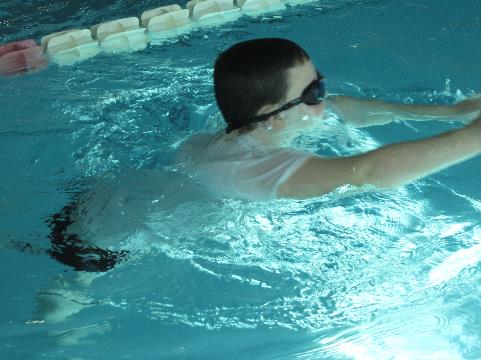 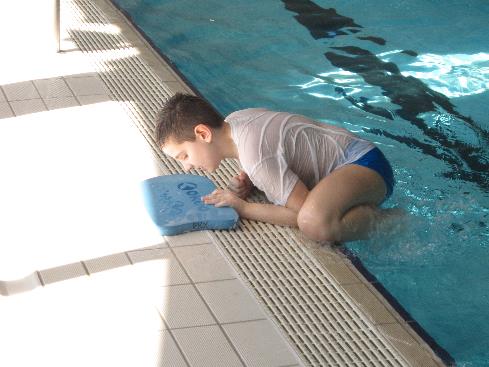 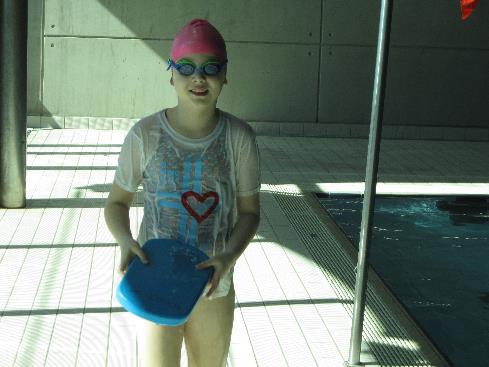 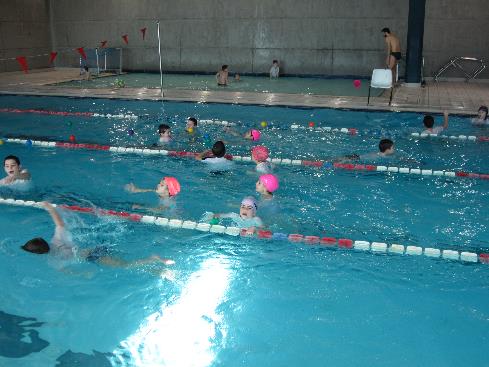 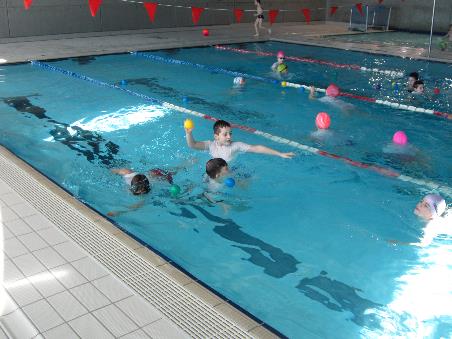 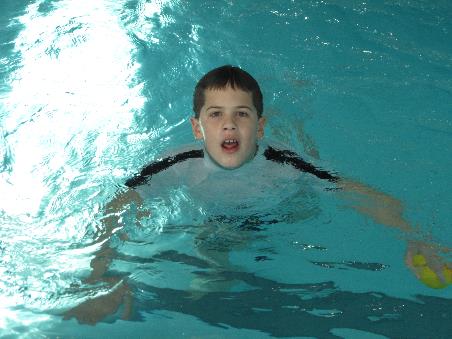 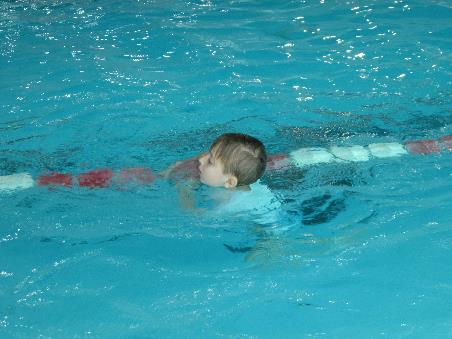 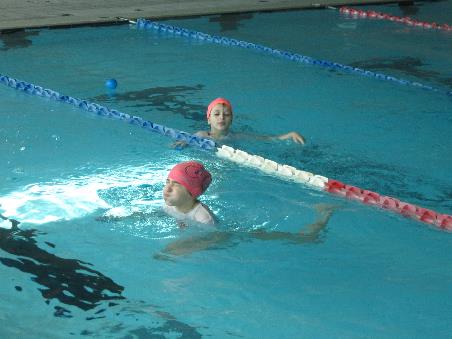 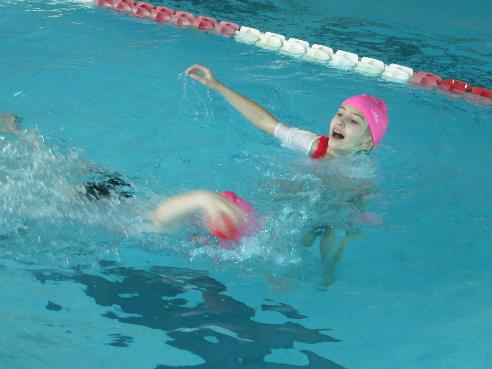 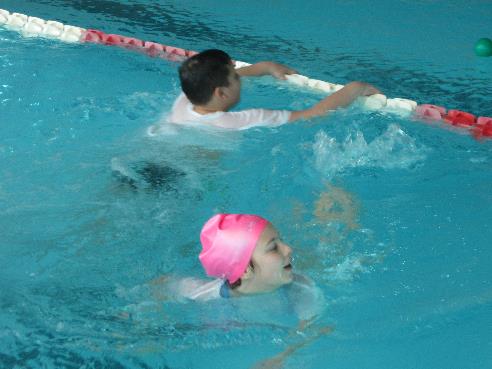 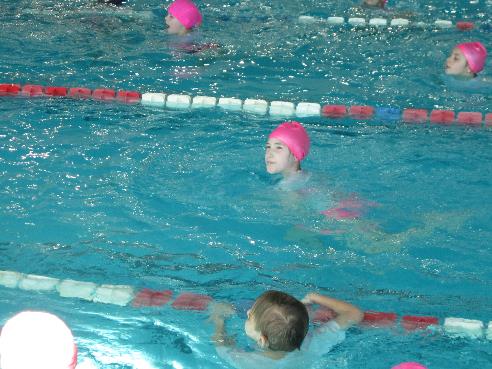 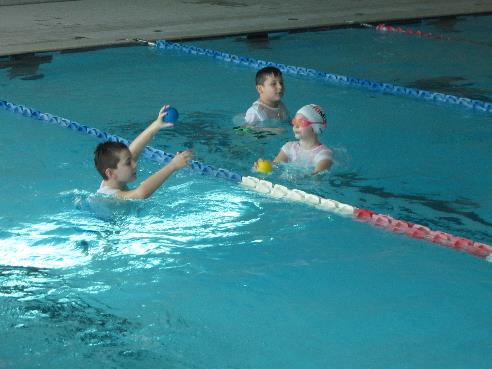 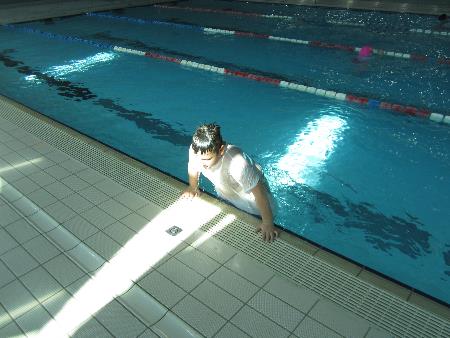 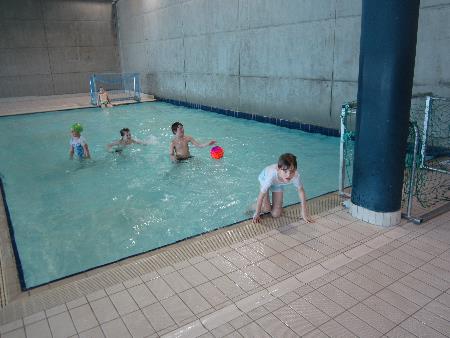 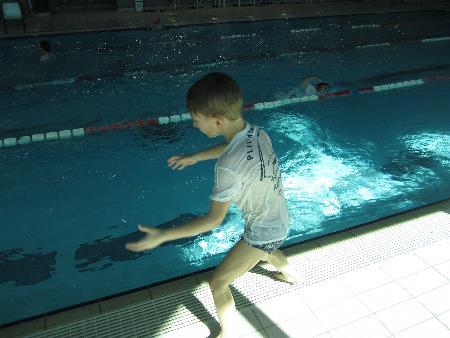 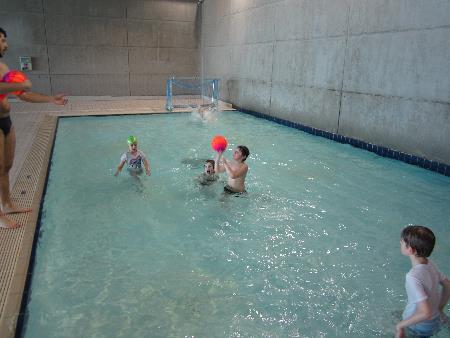 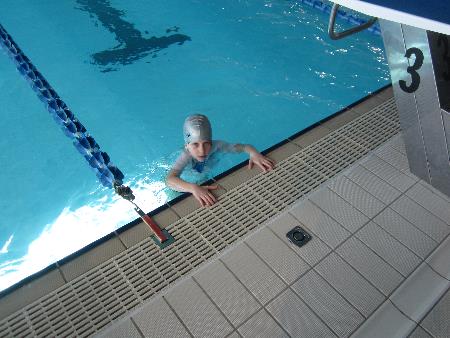 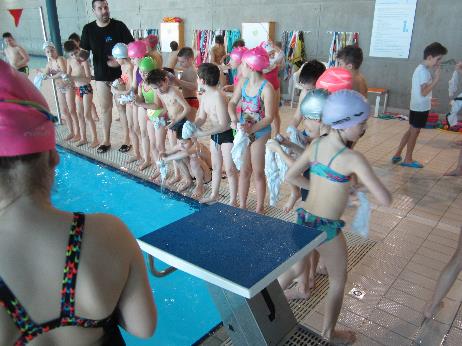 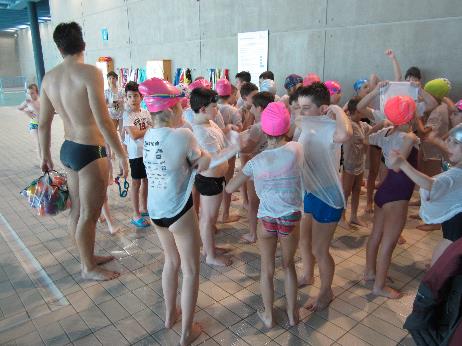 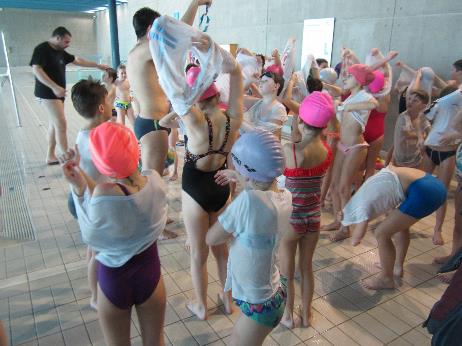 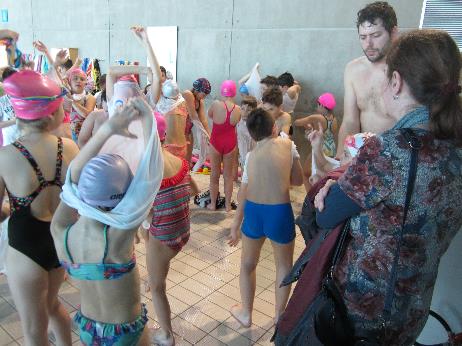 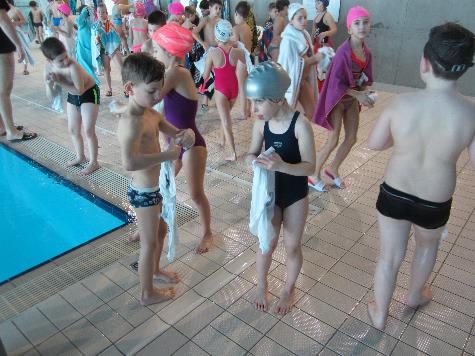 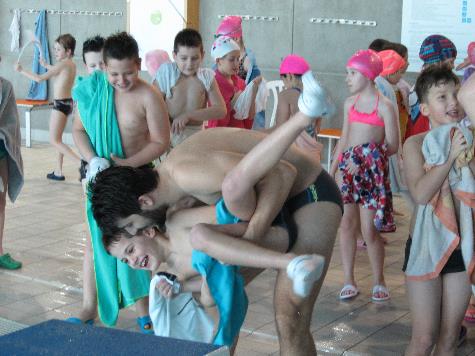 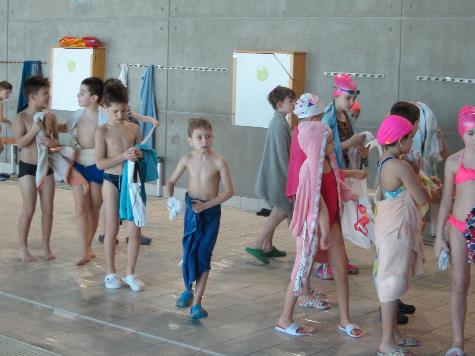 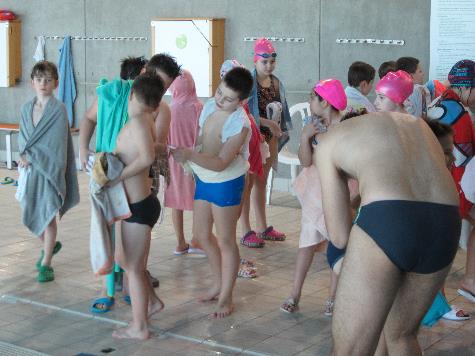 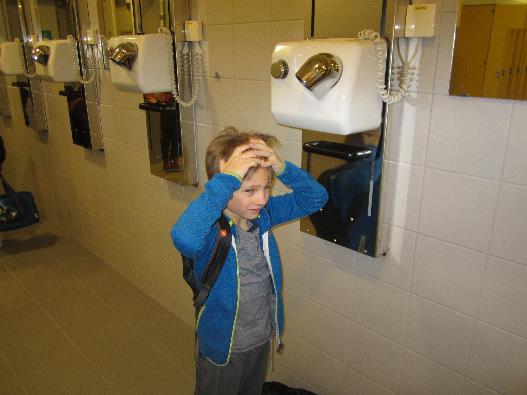 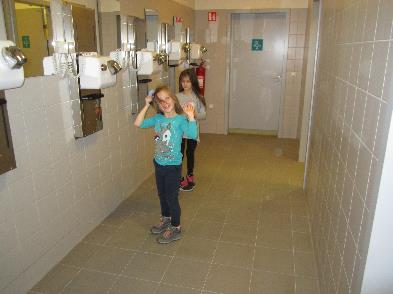 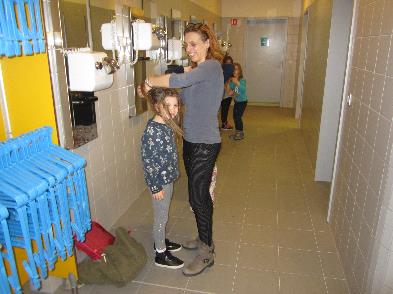 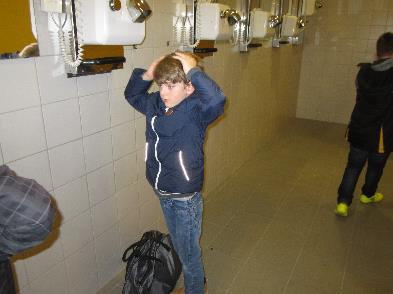 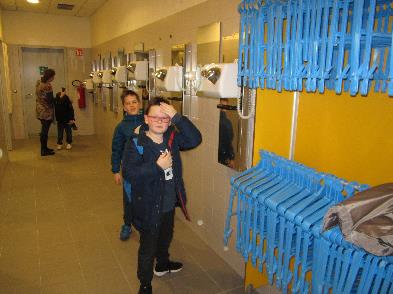 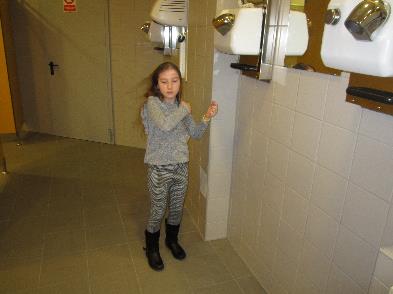 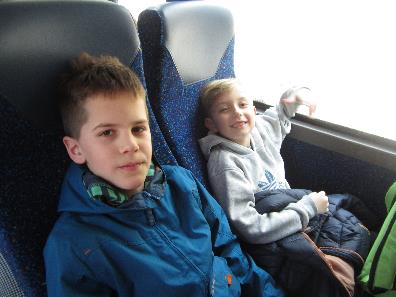 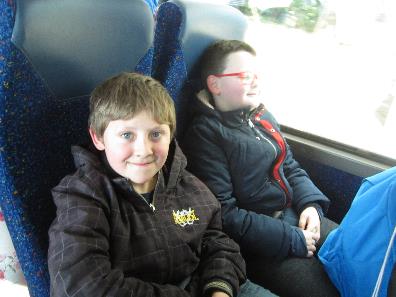 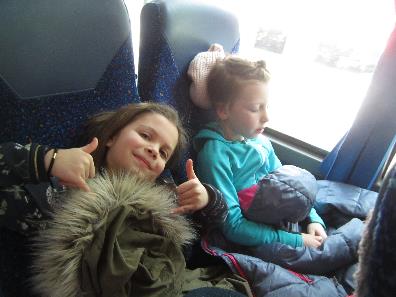 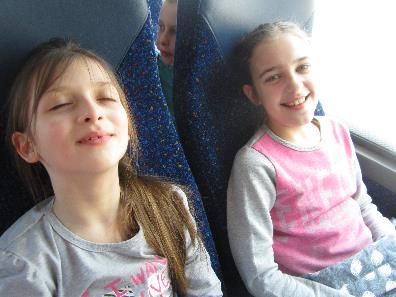 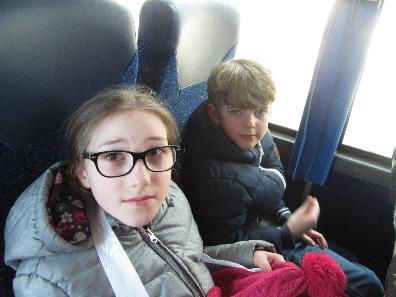 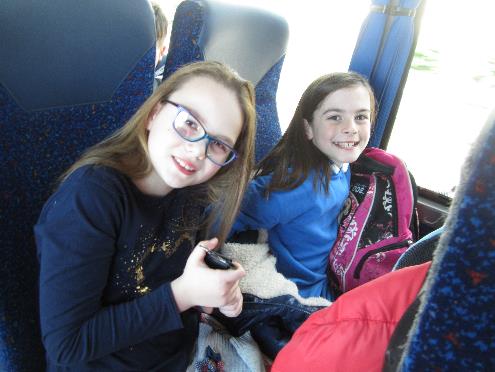 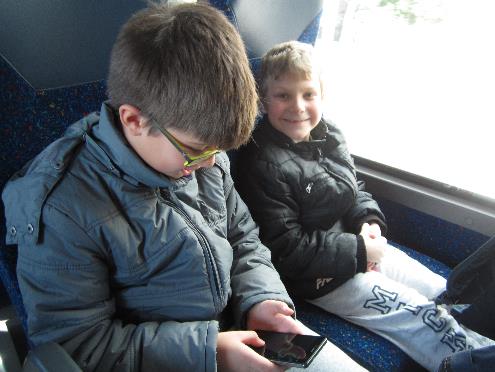 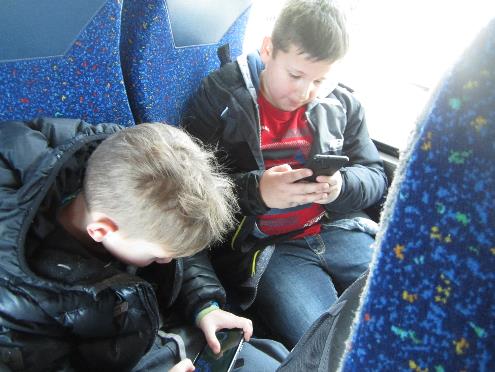 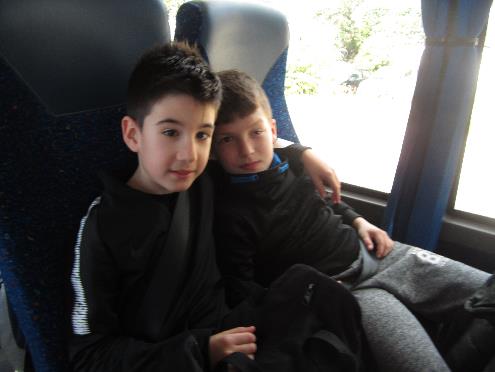 Super smo se zabavili !